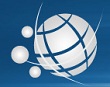 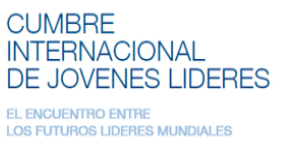 ¿Querés ir gratis a la Cumbre Internacional de Jóvenes Líderes donde participarán más de 1500 jóvenes de 23 países?Fecha: 9 de Agosto de 2012Horario: de 09:00 a 13:00hsLugar: Auditorio Buenos Aires Design, Av. Pueyrredón 2501 2piso, Recoleta, CABA, Argentina.Durante ese día,  diversos intelectuales, artistas y empresarios brindarán discursos dirigidos a las nuevas generaciones.La Fundación Internacional de Jóvenes Líderes donó 20 invitaciones totalmente gratuitas para egresados de Cimientos, para que puedan participar, relacionarse con otros jóvenes y capacitarse en este encuentro. La entrada incluye acreditación, desayuno, coffee break, materiales y diploma de participación.Si querés participar, escribinos lo antes posible a egresados@cimientos.org para que podamos anotarte. ¡¡El año pasado fue un éxito, no te lo pierdas este año!!Si querés tener más información, entrá a joveneslideres.org/cumbre